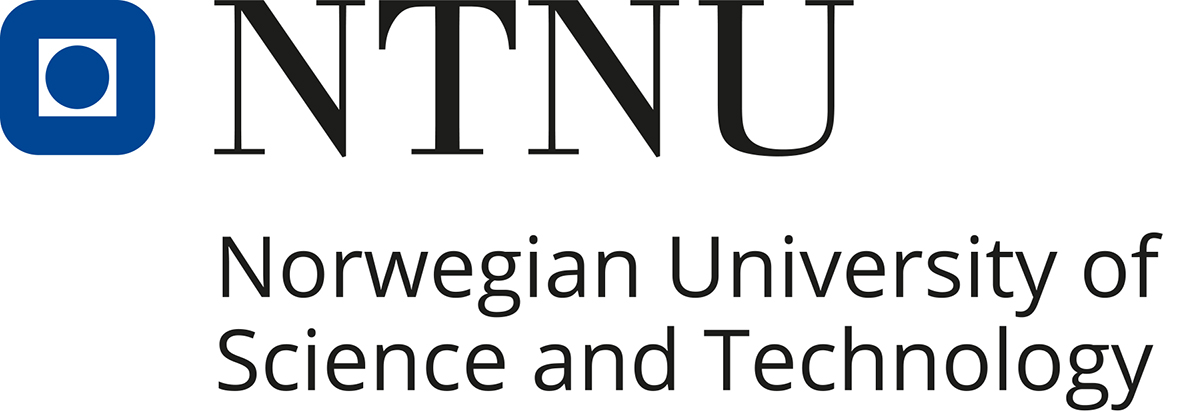 Opening slide
Subtitle or name/date/year